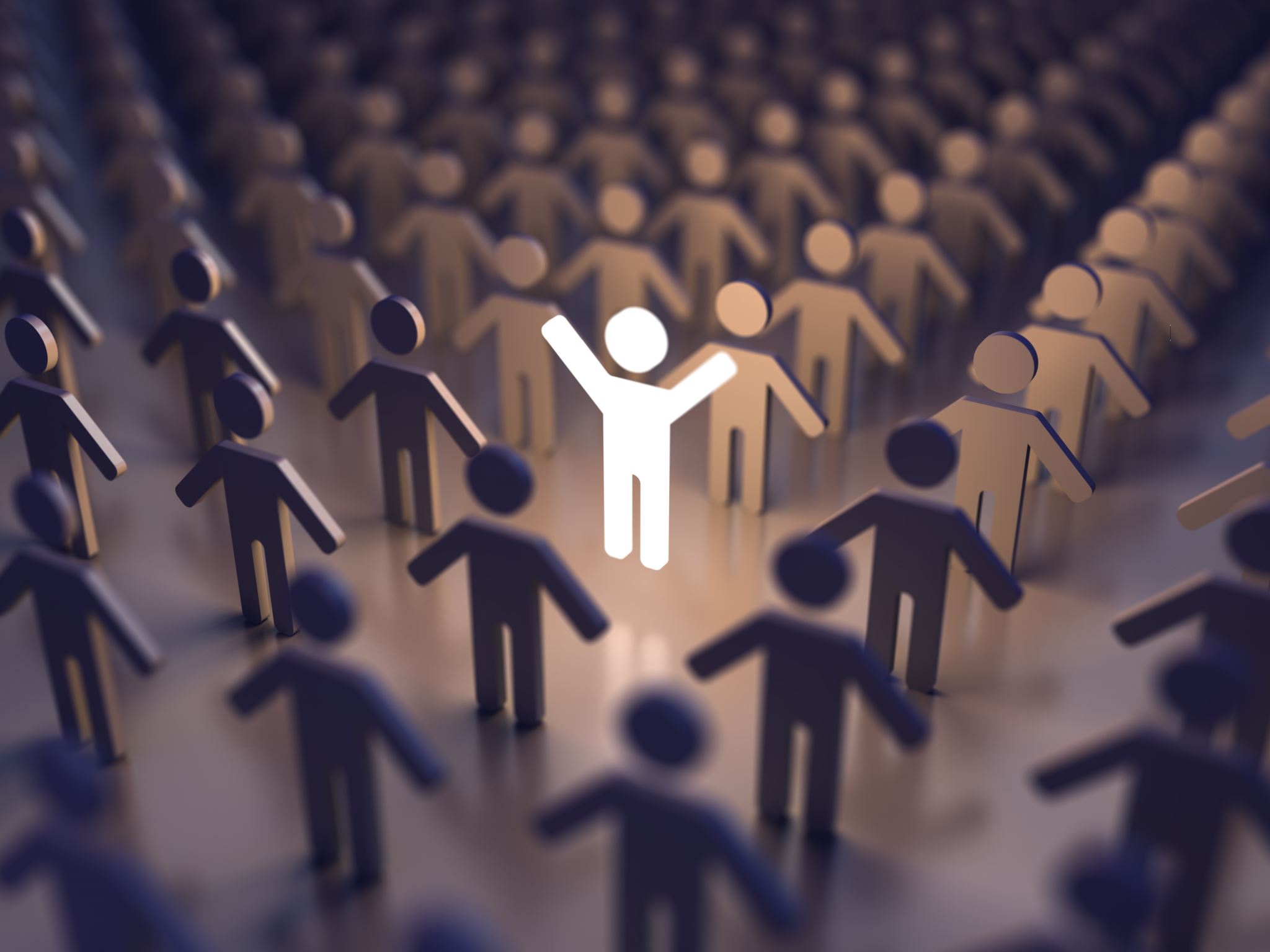 FAITHFULNESS
FUNDAMENTAL BELIEFS
MISSION
UNITY OF THE CHURCH
“Who then is a faithful and wise servant, whom his lord hath made ruler over his household, to give them meat in due season? Blessed is that servant, whom his lord when he cometh shall find so doing.” Matthew 24: 45, 46
Jesus’ Words – the Straight Truth
Faithful Leaders Needed
Leadership - 101
“The higher the position a man occupies, the greater the responsibility he has to bear, the wider will be the influence that he exerts, and the greater his need of dependence on God. Ever shall he remember that with the call to work comes the call to walk circumspectly before his fellow man. He is to stand before God in the attitude of a learner. Position does not give holiness of character. It is by honoring God and obeying his commands that man is made truly great…see in every difficulty a call to prayer.” PK 30, 31
Leadership’s Safeguard
“To the law and to the testimony: if they speak not according to this word, it is because there is no light in them. Isaiah 8: 20… The people of  God are directed to the Scripture as their safeguard... A man is travelling and comes to a place where there are several roads and a guideboard indicating where each one leads. If he disregards the guideboard and takes whichever road seems to him to be right, he may be ever so sincere, but will in all probability find himself on the wrong road” GC 593, 598
Ellen White’s Concerns Expressed to S N Haskell
“I said further that before the end we would see strange manifestations by those who professed to be led by the Holy Spirit. There are those who will treat as something of great importance these peculiar manifestations, which are not of God, but which are calculated to divert the minds of many away from the teachings of the Word. … In the last days the enemy of present truth will bring in manifestations that are not in harmony with the workings of the Spirit, but are calculated to lead astray those who stand ready to take up with something new and strange.” 1EGWLM 932.5
Harvard Business Review – Decade of Study
“My most recent research, building on the work of more than a decade, points to an answer that busy executives may not want to hear. A study of the “loyalty leaders”—the companies with the most impressive credentials in that area—has convinced me that the challenge of engendering loyalty can’t be delegated to a task force or a bright young up-and-comer. It can’t be addressed with a software upgrade or a new wireless strategy. It isn’t simply a matter of having better customer databases, measurement systems, or rewards programs. Outstanding loyalty is the direct result of the words and deeds—the decisions and practices—of committed top executives who have personal integrity. The companies I studied don’t skimp on talent, technology, or strategy. But it’s their top management that separates them from the pack.” Fredrick F Reichheld
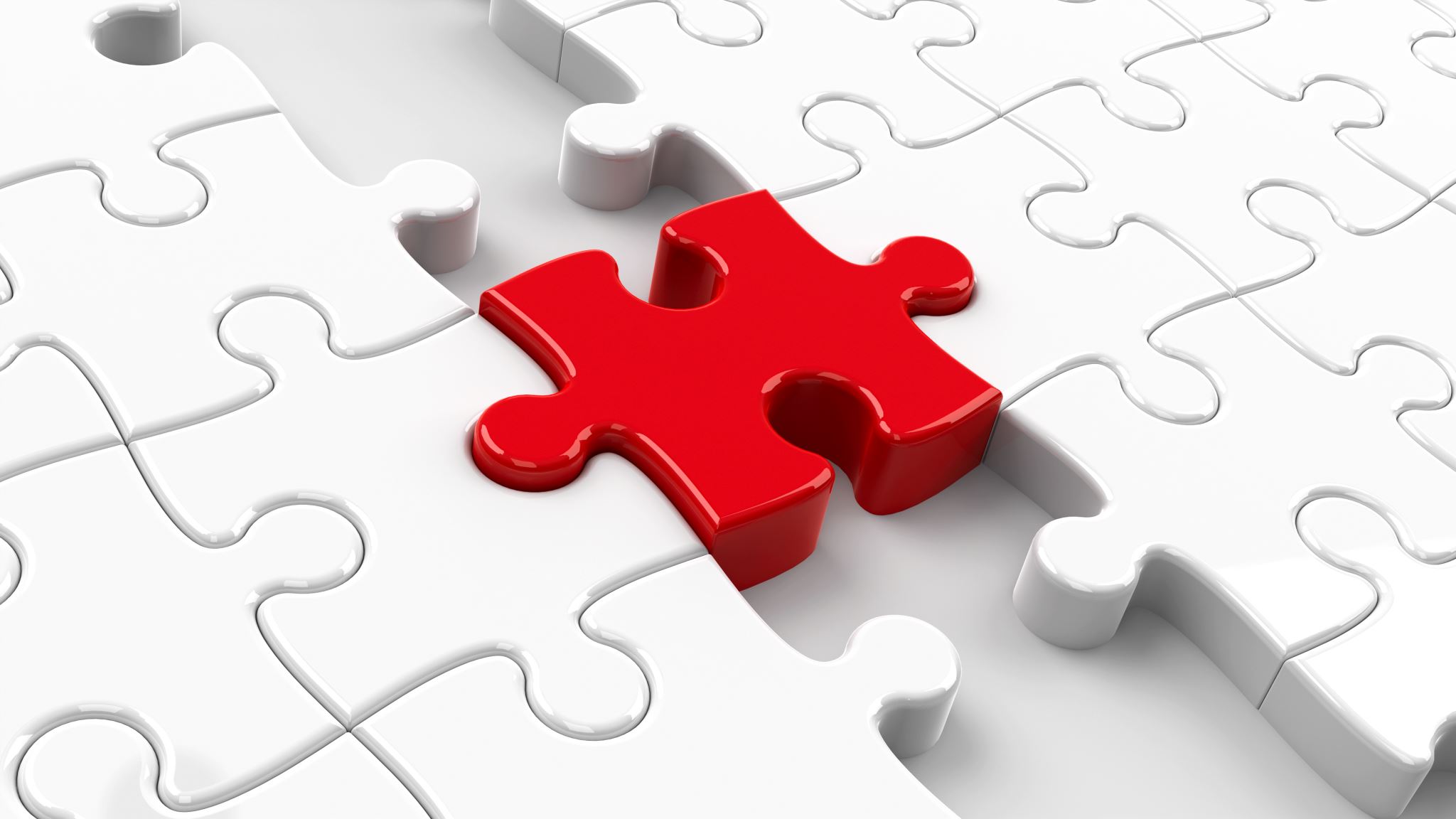 Why is it important for a leader to be loyal?
“They include earning respect, trust, and credibility. Loyalty is where you establish lifelong connections as a leader. Loyalty takes you beyond the walls of your team and organization, and into a world that's built on purpose. I'd also like to note that loyalty is what separates leadership from management.” Harvard Business Review - Magazine
The Remnant – It’s Who We Are
Faith of Jesus

Work of Jesus

Strength of Jesus
Fundamental Beliefs
Mission

Unity of the Church
It’s What We Have Been Asked To Do
My New Job - The Short List
1. Train every soldier
2. Expect loyalty and untiring service
3. Demonstrate faithful service
4. Have a keen sense of responsibility
5. Develop opportunity for every member
6. Lay plans along all lines
9T 116-117
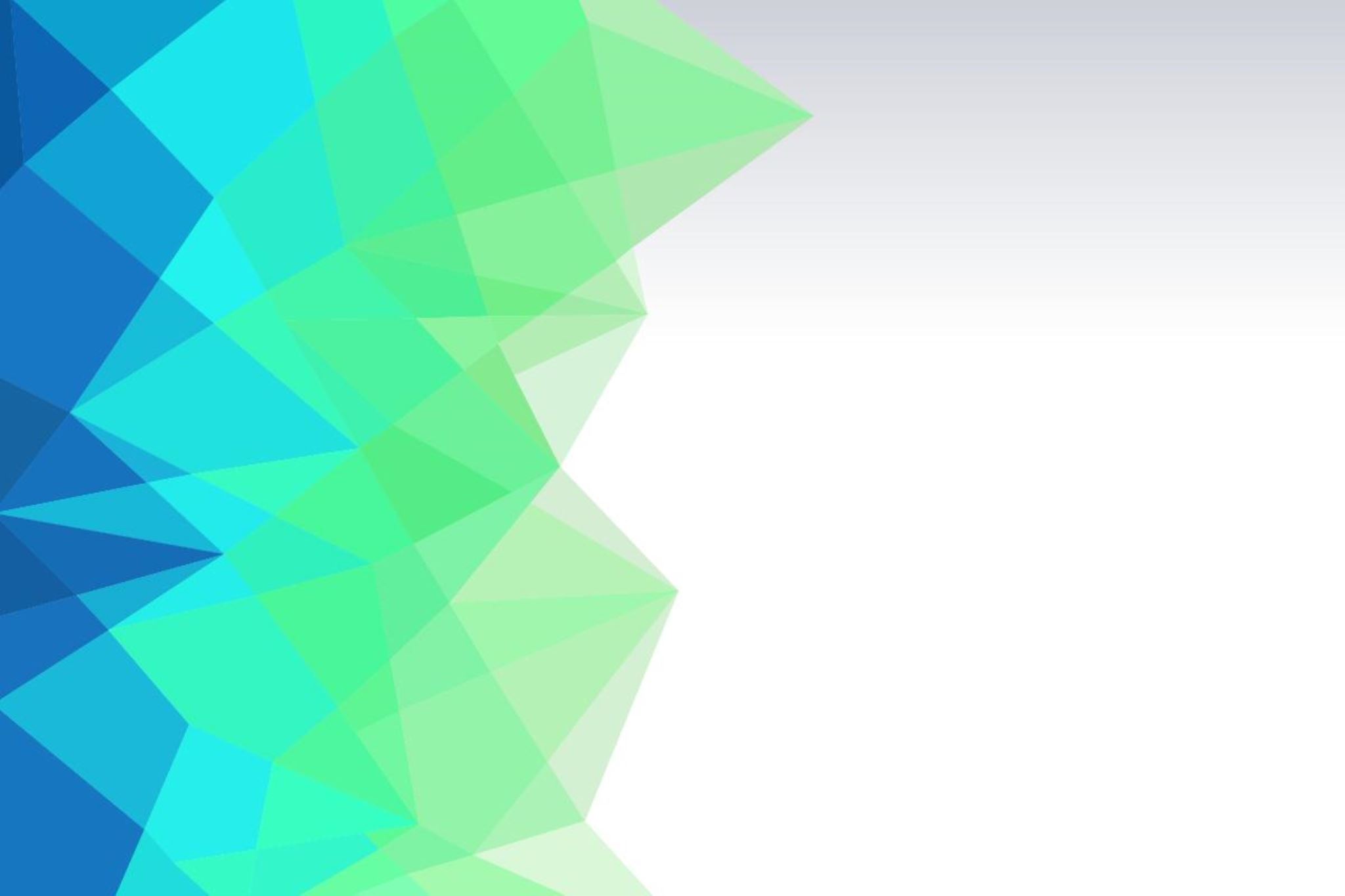 Facing the Challenge
“Be strong and of good courage: for unto this people shalt thou divide for an inheritance the land, which I sware unto their fathers to give them. Only be thou strong and very courageous, that thou mayest observe to do according to all the law which Moses my servant commanded thee: turn not from it to the right hand or to the left, that thou mayest prosper.” 
Joshua 1: 6, 7
Whom His Lord When He ComethShall Find So Doing